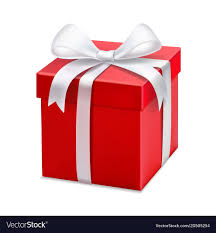 THE REDEEMER
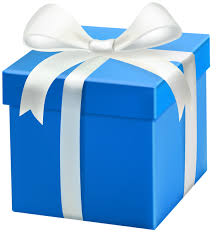 Titus 2:11-14
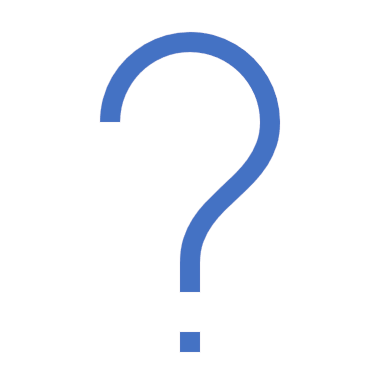 Why do we need a Redeemer?
A. The Sacrifice of Christ Hebrews 9:26; Hebrews 10:8-12
B. Redemption- Reclaim by Payment
A. By Grace
Ephesians 2:8
B. We are redeemed from Condemnation  - Romans 8:1
B. Redemption- Reclaim by Payment
B. Redemption- Reclaim by Payment
C. Guilt & 
The Power of Sin
Hebrews 8:12; 10-17
B. Redemption- Reclaim by Payment
D. We are redeemed to 
live a joyful life with Christ
 John 15:11
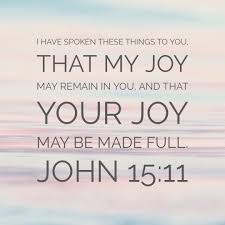 C. Cleansing
The Promise of Cleansing – 
1 John 1:7; Isaiah 1:18
C. Cleansing
B. The Purpose of Cleansing
C. Cleansing
C. To Present Yourself For Service
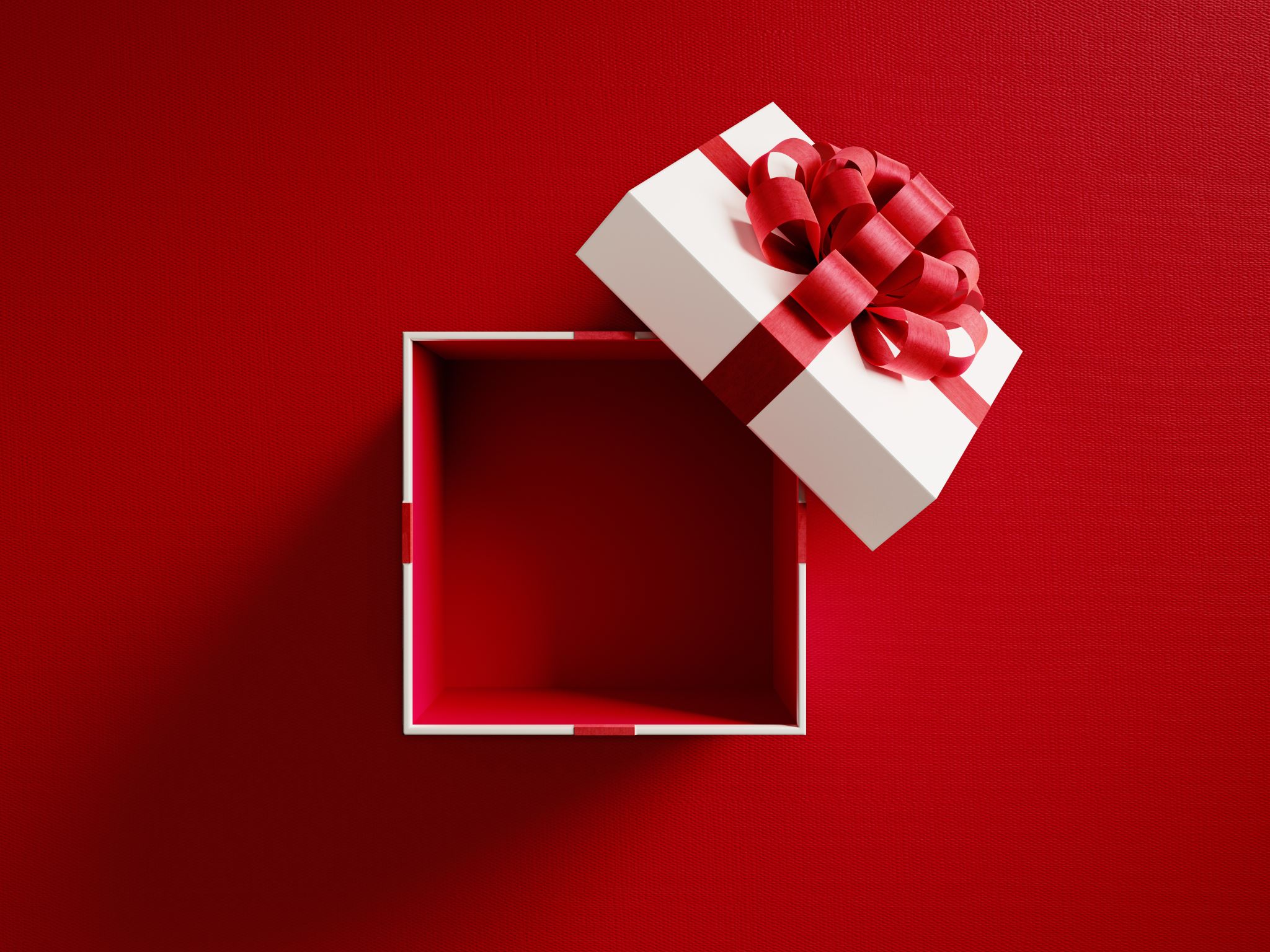 The greatest gift ever given…to be Redeemed !!!!!